Сырники
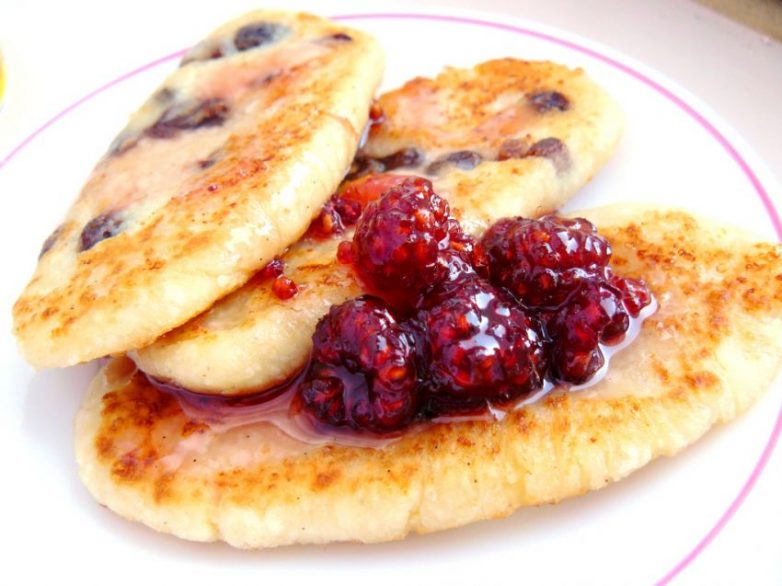 Презентация к уроку СБОГБОУ школа№46 г. Санкт-Петербурга« Центр Реабилитации и Милосердия»Учитель: Костина О.А.
Цели и задачи:_Систематизировать и расширить знания о молочных продуктах;_познакомить учащихся с историей сырников»_корригировать внимание учащихся, развивать устную речь; способствовать развитию зрительного и слухового восприятия; развивать эмоционально-волевую сферу
Каждое кулинарное произведение имеет свою историю, и сегодня мы постараемся внести ясность в создание такого блюда как сырники из творога.
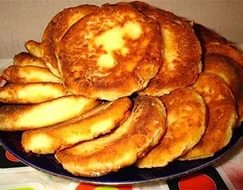 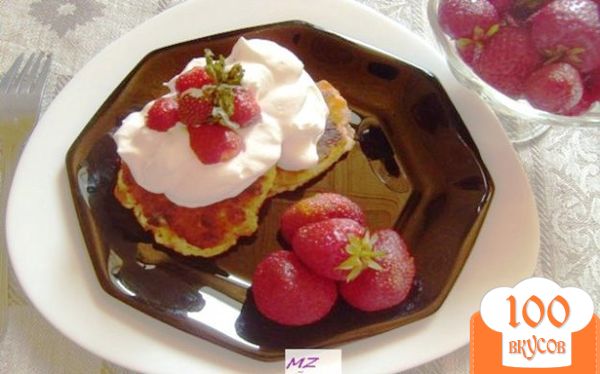 Сырники – всем известное блюдо быстрого приготовления. Оно очень популярно, потому что приготовить его несложно. Сырники делают из творога. Тогда возникает вполне закономерный вопрос: почему блюдо, в котором основным ингредиентом является творог, а не сыр, называется «сырниками»?
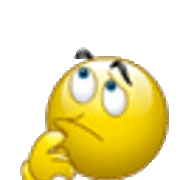 Существует легенда, в которой идет речь о том, как довольно случайно появился этот рецепт.
В этот период Римской истории аравийский купец, шел по глухой местности. В дорогу он взял с собой поесть и молока  В тот раз лето было очень жарким, и купец присел передохнуть и хотел выпить молока. И тут из тары с молоком вдруг вылилась странная по виду и консистенции жидкость. Сегодня мы знаем ее как «сыворотку».
Так постепенно рецепт распрастранился по Аравии, а со временем – и по всей Европе. Продукт, полученный из сырого молока стали называть «сыр», а блюдо, изготовленное из него, соответственно «сырниками».
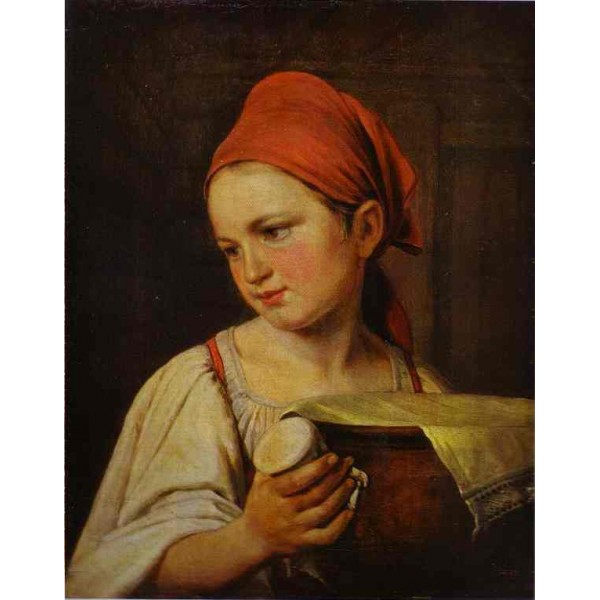 Сырники в Древней Руси
В  Древней Руси использовали кисломолочные продукты для приготовления различных блюд: «…молоко (млеко) сладкое и кислое свернувшееся» (т.е. творог и сыр).В то время творог (после переработки) был сырым. Вот откуда на Руси произошло название «сыр».
Другим способом получения так называемого «сыра» в то время была простокваша. Ее ставили на печь в специальной емкости и получившуюся сыворотку сцеживали. Из нее получался (под воздействием пресса) творог. Срок годности творога составлял 6-8 дней. Вследствие этого появилось множество способов использования творога в процессе приготовления пищи.
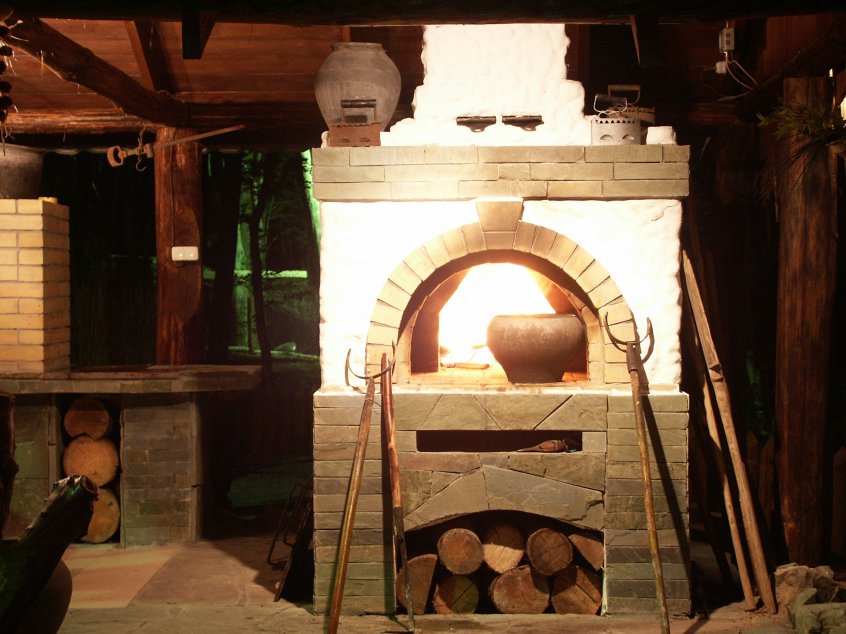 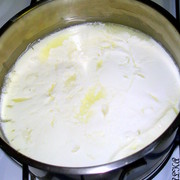 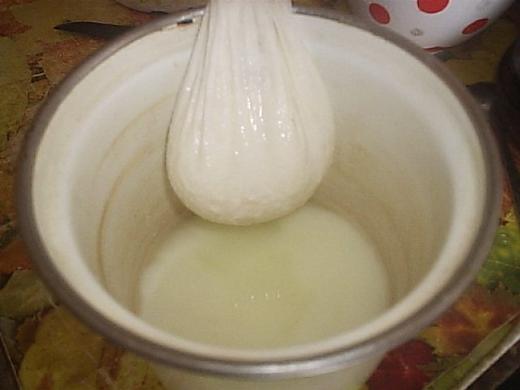 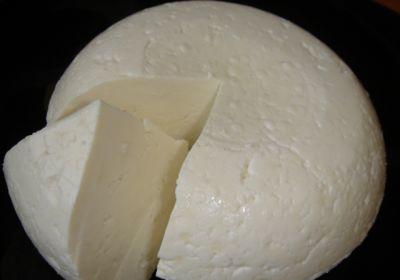 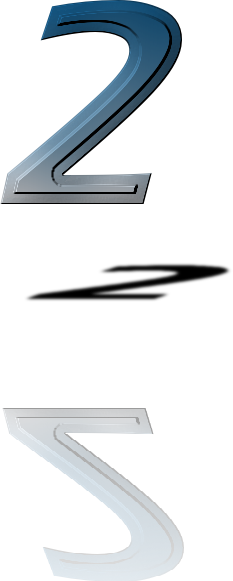 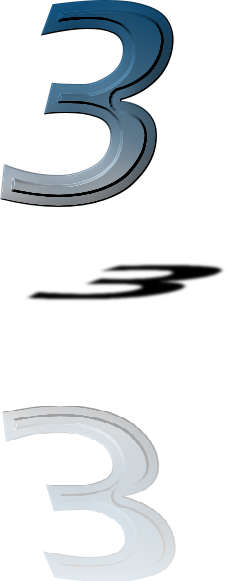 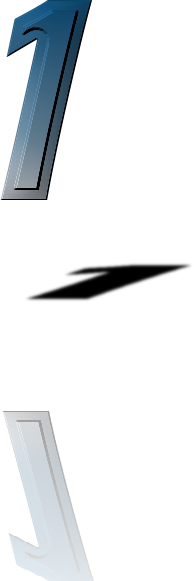 Сегодня и творог, и сыр очень широко распространены и очень популярны во всех кухнях мира.
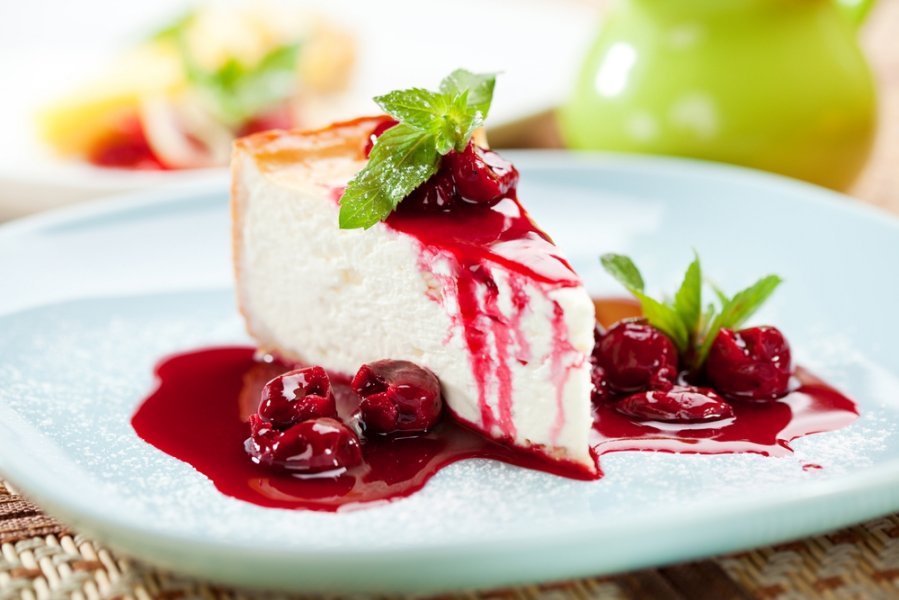 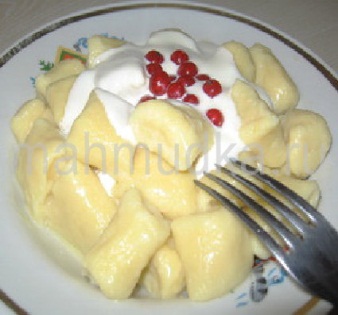 Изначально, сырники имели достаточно простую рецептуру, но со временем, каждая хозяйка, каждый кулинар вносили в основной рецепт что-то свое, и сегодня мы с Вами имеем возможность выбирать лучшие рецепты из десятков возможных.
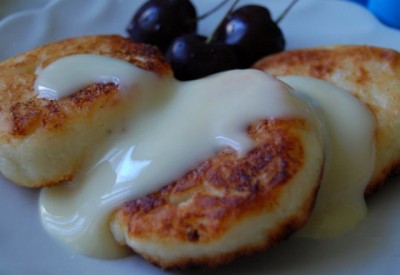 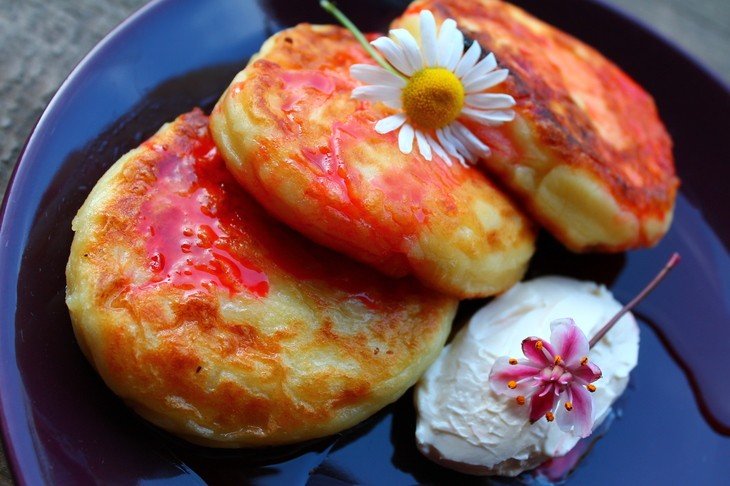 Идея 1. Соусы, топпинги, дипы
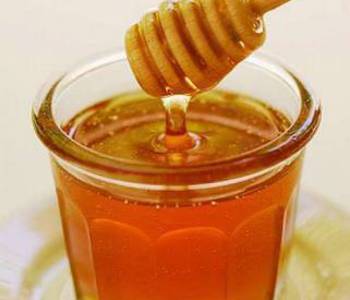 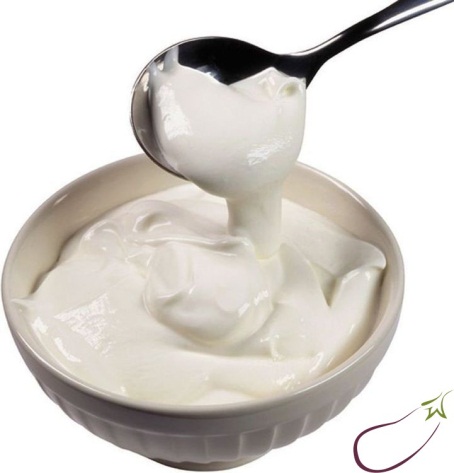 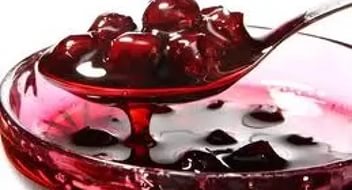 Дипы- соусы, подаются в отдельной посуде и уже в эту посуду нужно макать сырники.
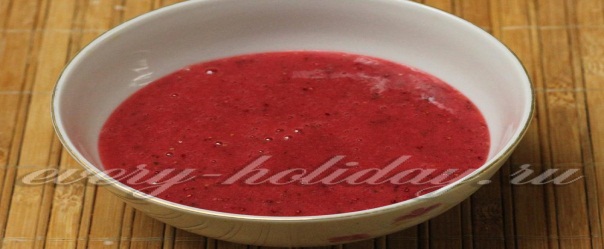 Идея 2. Свежие ягоды и фрукты
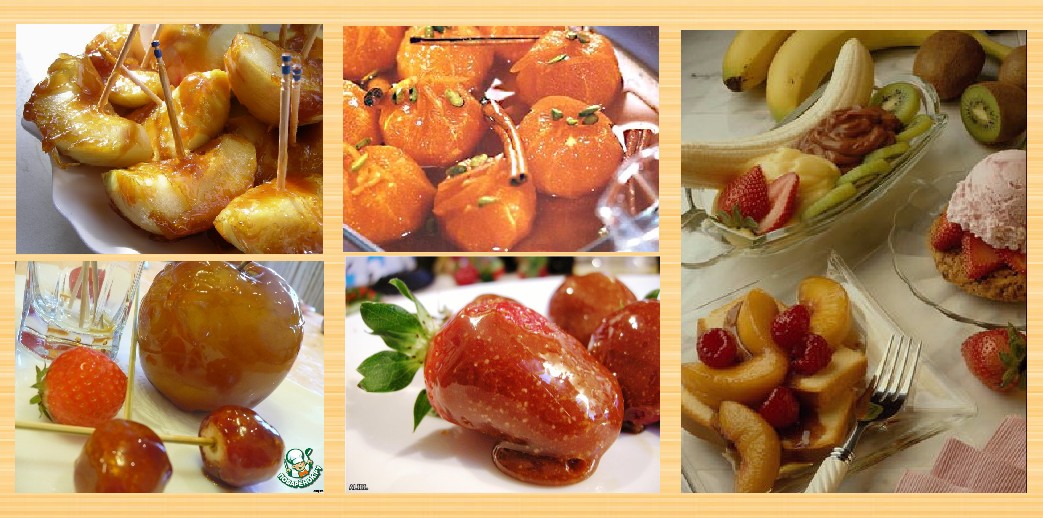 Идея 3. Изюм, курага, лимонная цедра, шоколад…
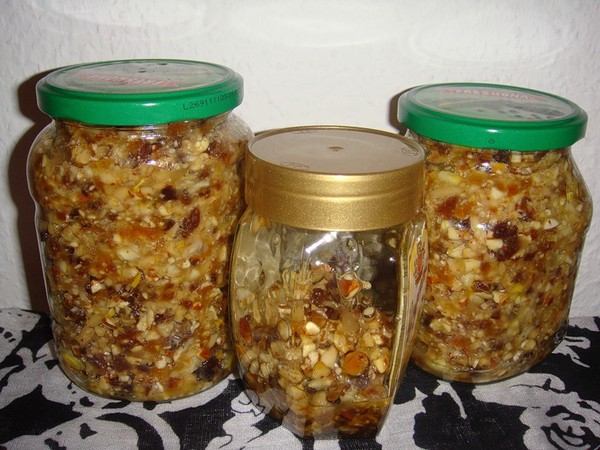 Идея 4. Начинка
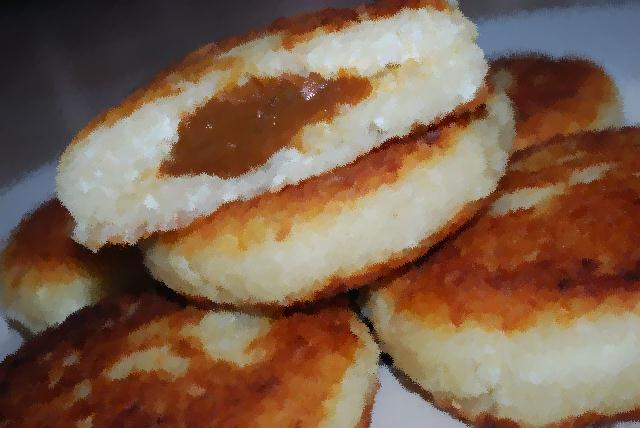 При желании сырники можно превратить в очень нарядное блюдо
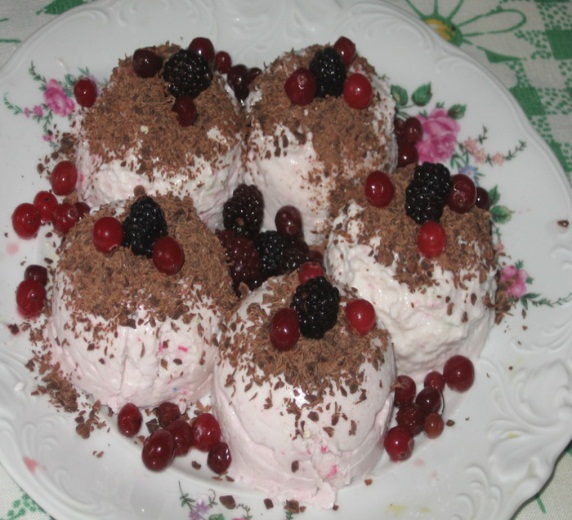 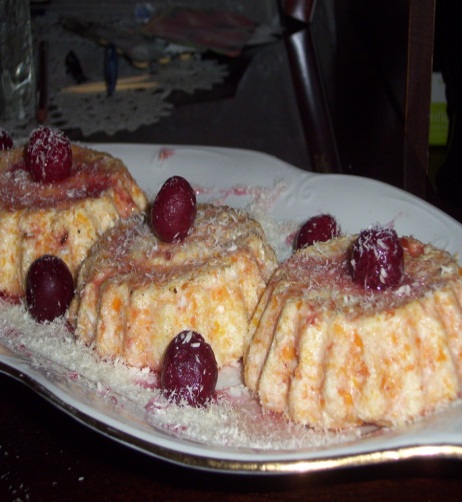 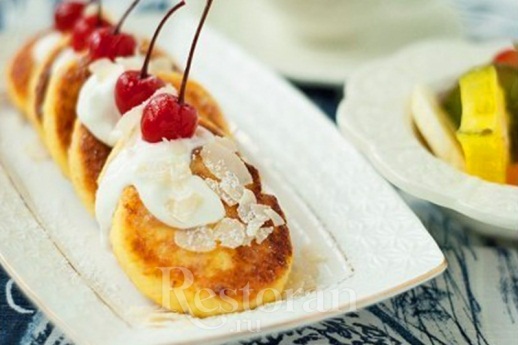 Идея 5. Глазурь и растопленный шоколад
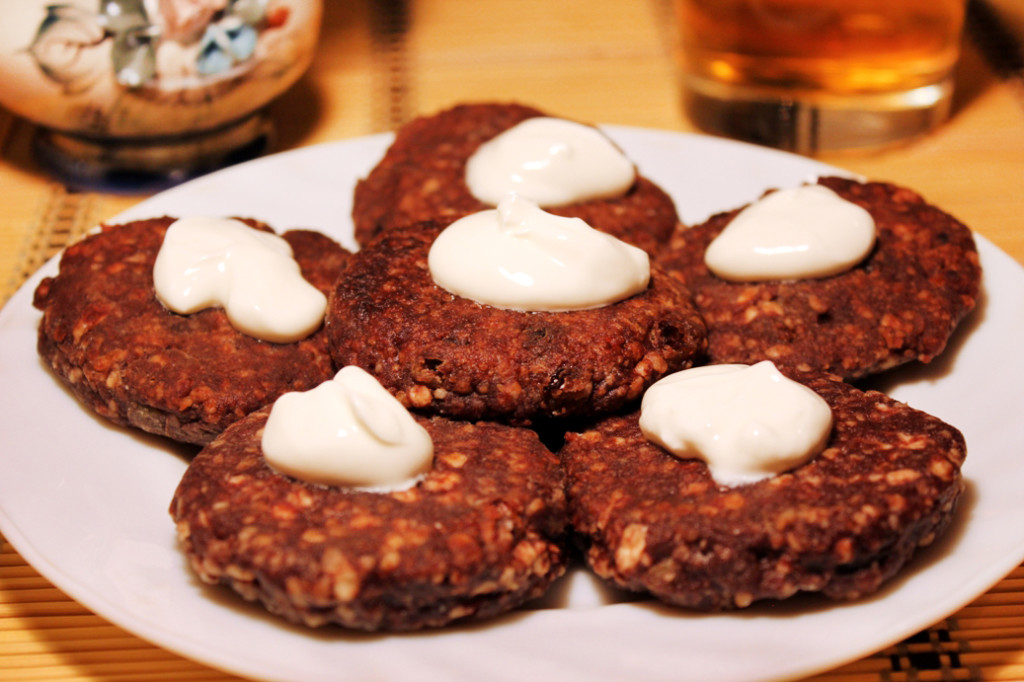 Выбор за нами!